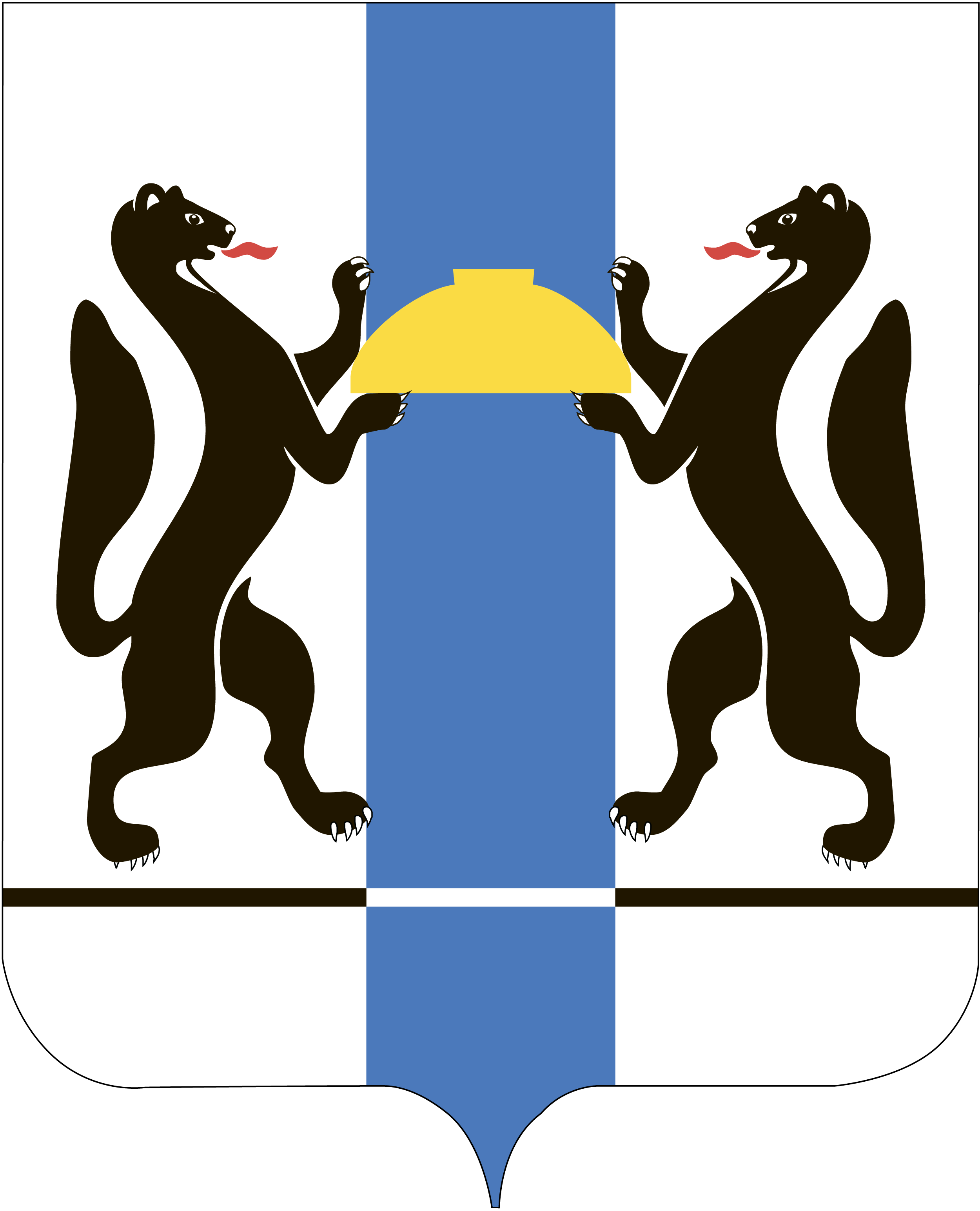 Министерство экономического развития Новосибирской области
О ВНЕСЕНИИ ИЗМЕНЕНИЙ В ПОСТАНОВЛЕНИЕ
ПРАВИТЕЛЬСТВА НСО ОТ 19.04.2016 № 110-П
Молчанова О.В. – заместитель Председателя Правительства Новосибирской области – министр экономического развития Новосибирской области
17.04.2017
О внесении изменений в постановление Правительства НСО от 19.04.2016 № 110-п
2
Куда вносятся изменения
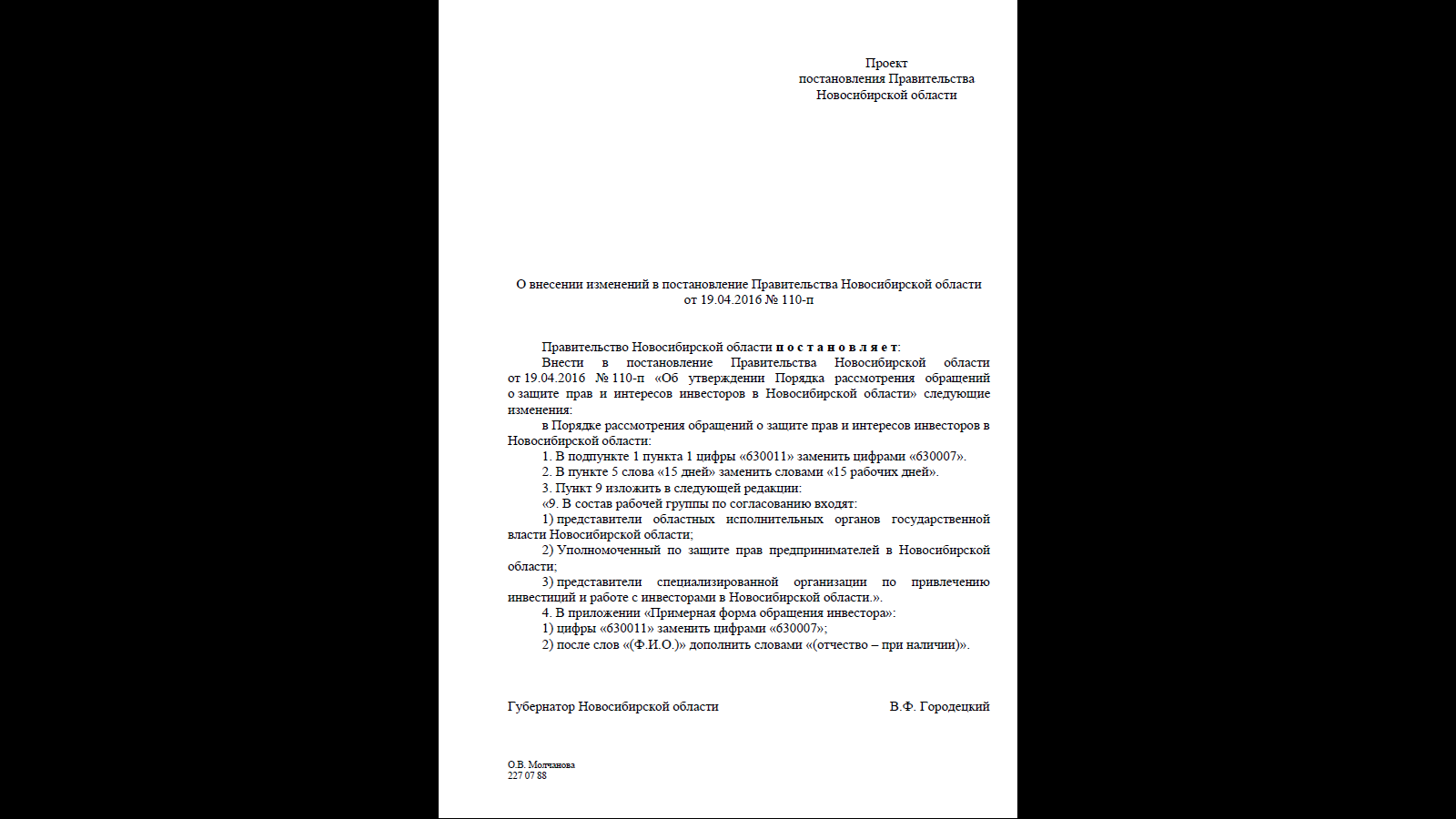 Проект постановления Правительства НСО «О внесении измененийв постановление Правительства НСО от 19.04.2016 № 110-п» предполагает внесение изменений в постановление Правительства НСО от 19.04.2016 № 110-п «Об утверждении Порядка рассмотрения обращений о защите прав и интересов инвесторов в Новосибирской области»
основание
Оптимизация процедуры рассмотрения обращений инвесторовза защитой прав и интересов в Новосибирской области
СТРУКТУРА ПРОЕКТА ПОСТАНОВЛЕНИЯ
преамбула
пункт 1 изменяет почтовый индекс, куда могут направляться обращения инвесторов
пункт 2 изменяет срок рассмотрения обращений инвесторов
пункт 3 корректирует состав рабочей группы, создаваемойпо рассмотрению обращения инвестора
пункт 4 вносит редакционные правки
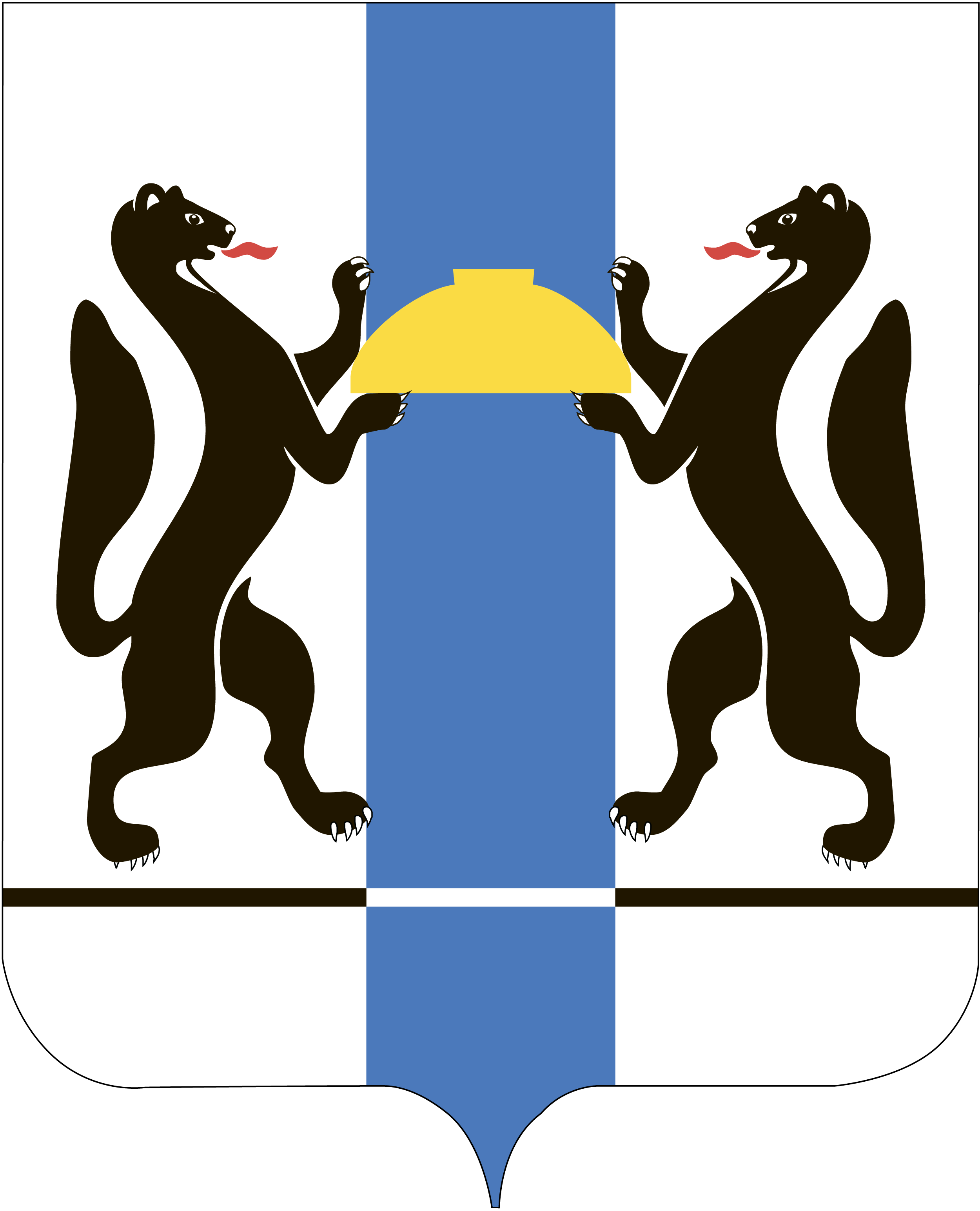 Министерство экономического развития Новосибирской области
Благодарю за внимание!
630007, г. Новосибирск, Красный проспект, 18
mineconom@nso.ru
+7 (383) 227-07-88, 223-87-73
econom.nso.ru
invest.nso.ru
fb.com/mineconomnso